Итоги работы Совета культоргов за 2 полугодие 2015-2016 учебного года
Председатель Совета культоргов
Никонова Наталья, студентка 44 группы
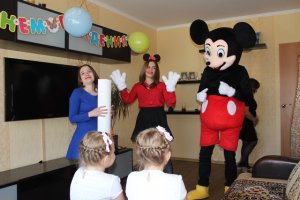 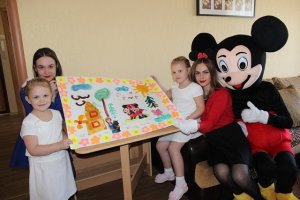 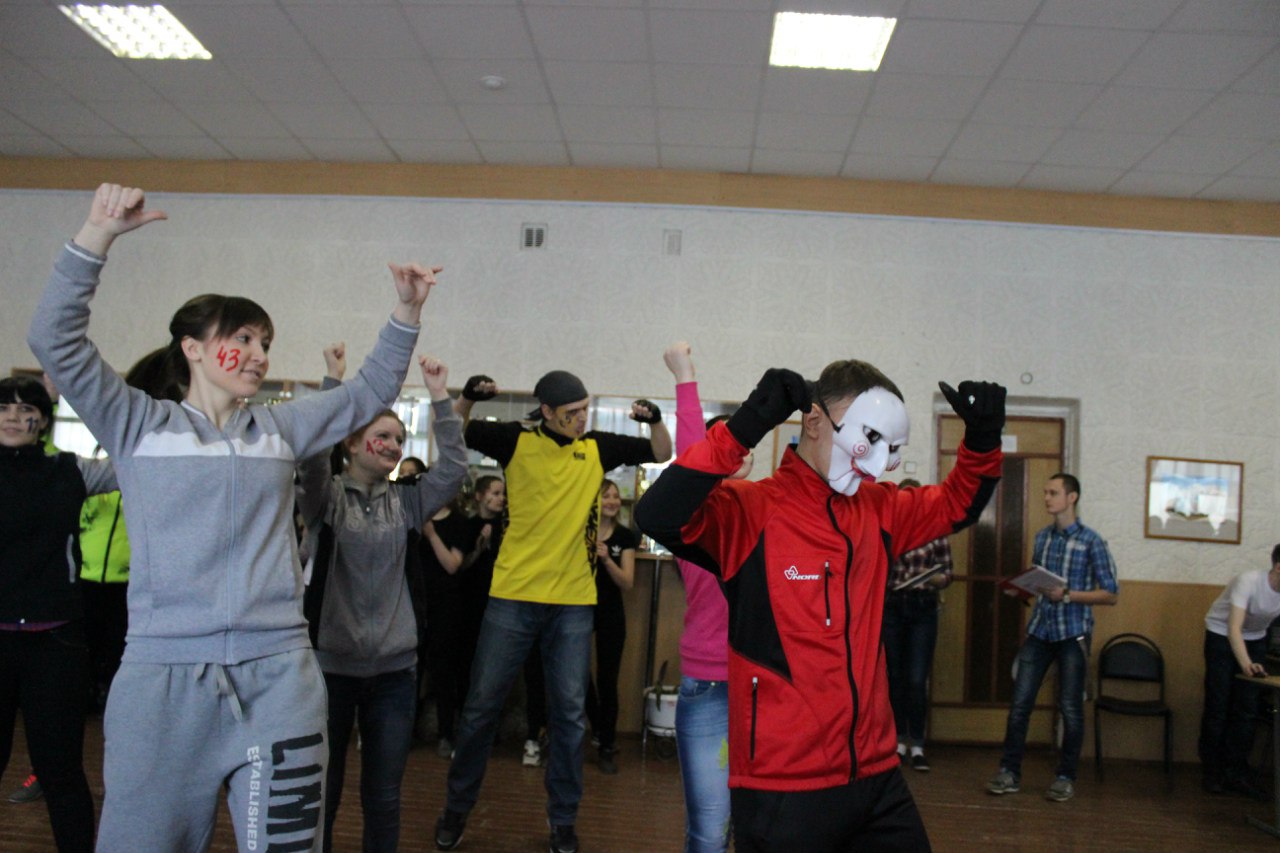 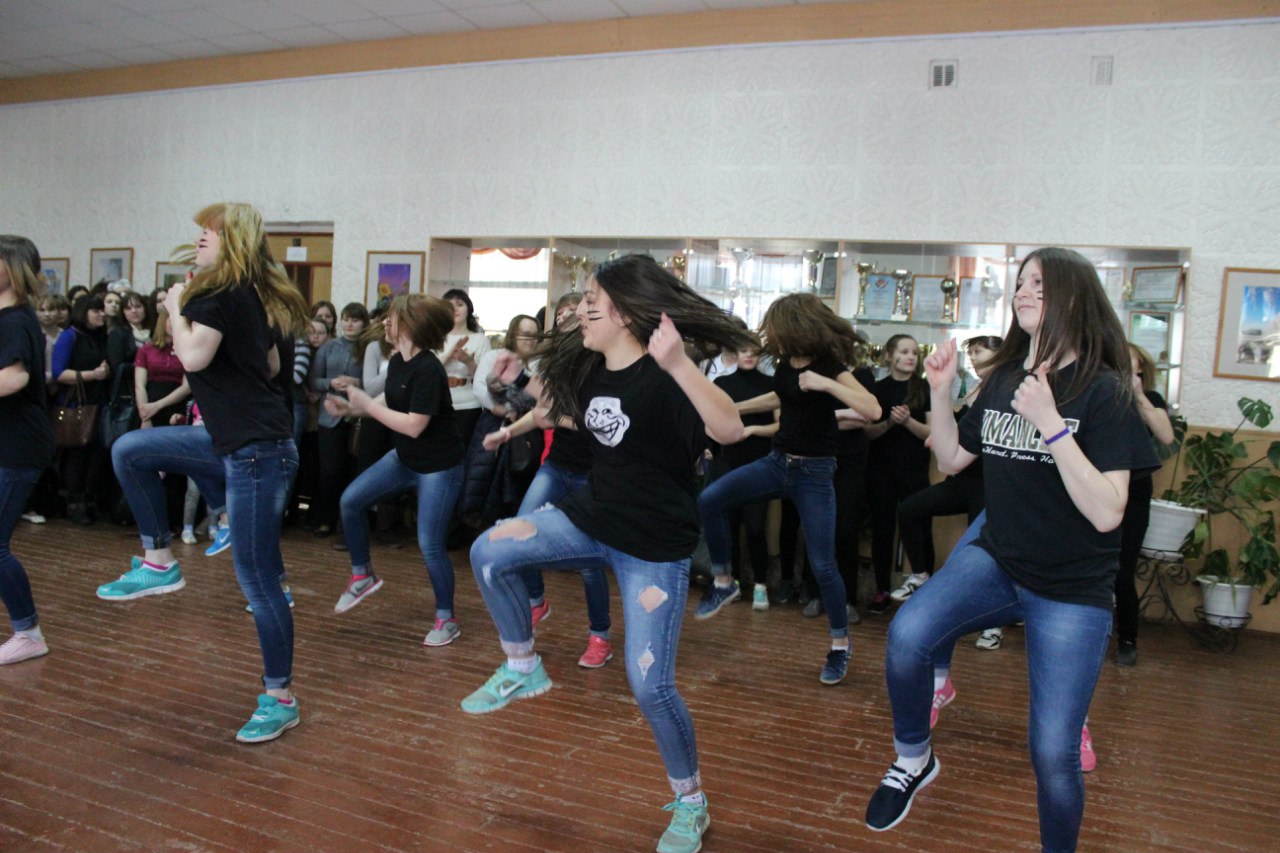 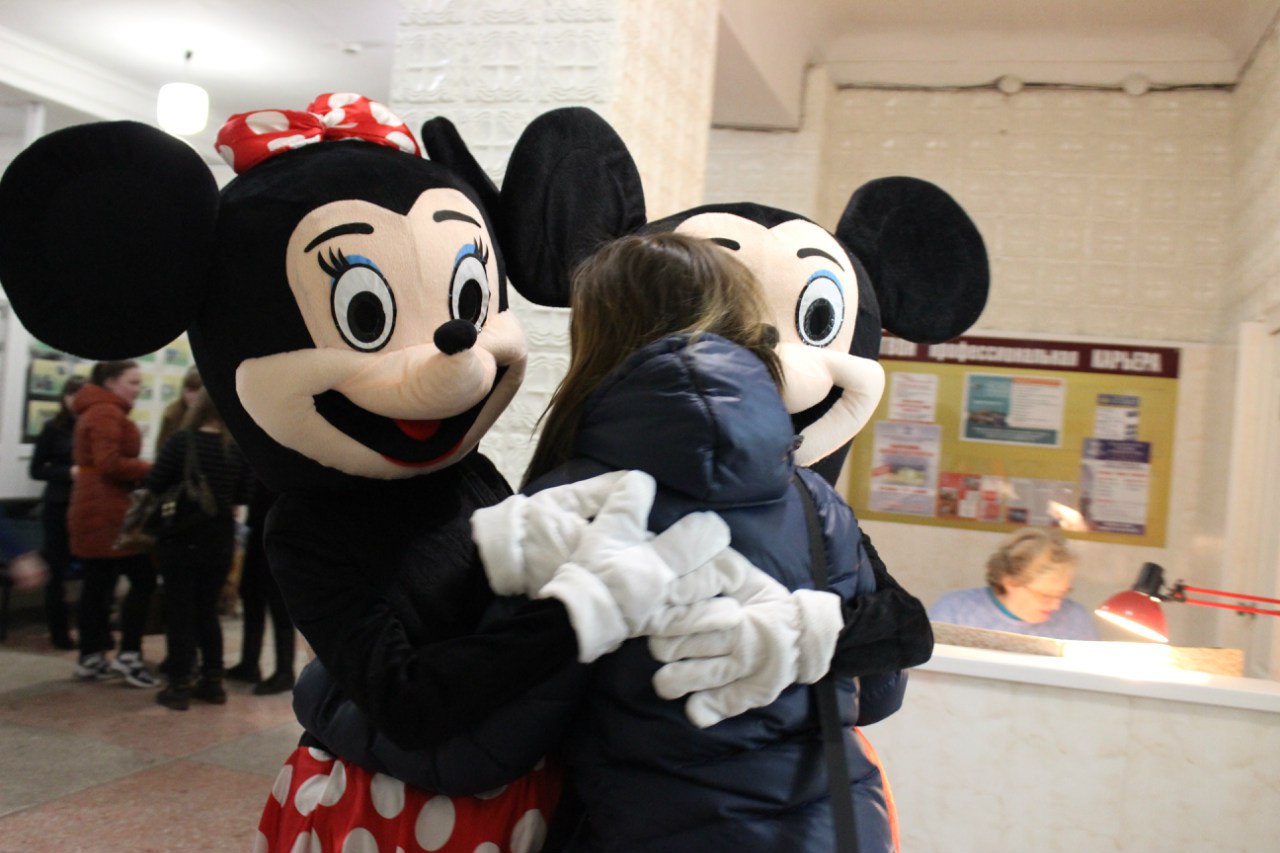 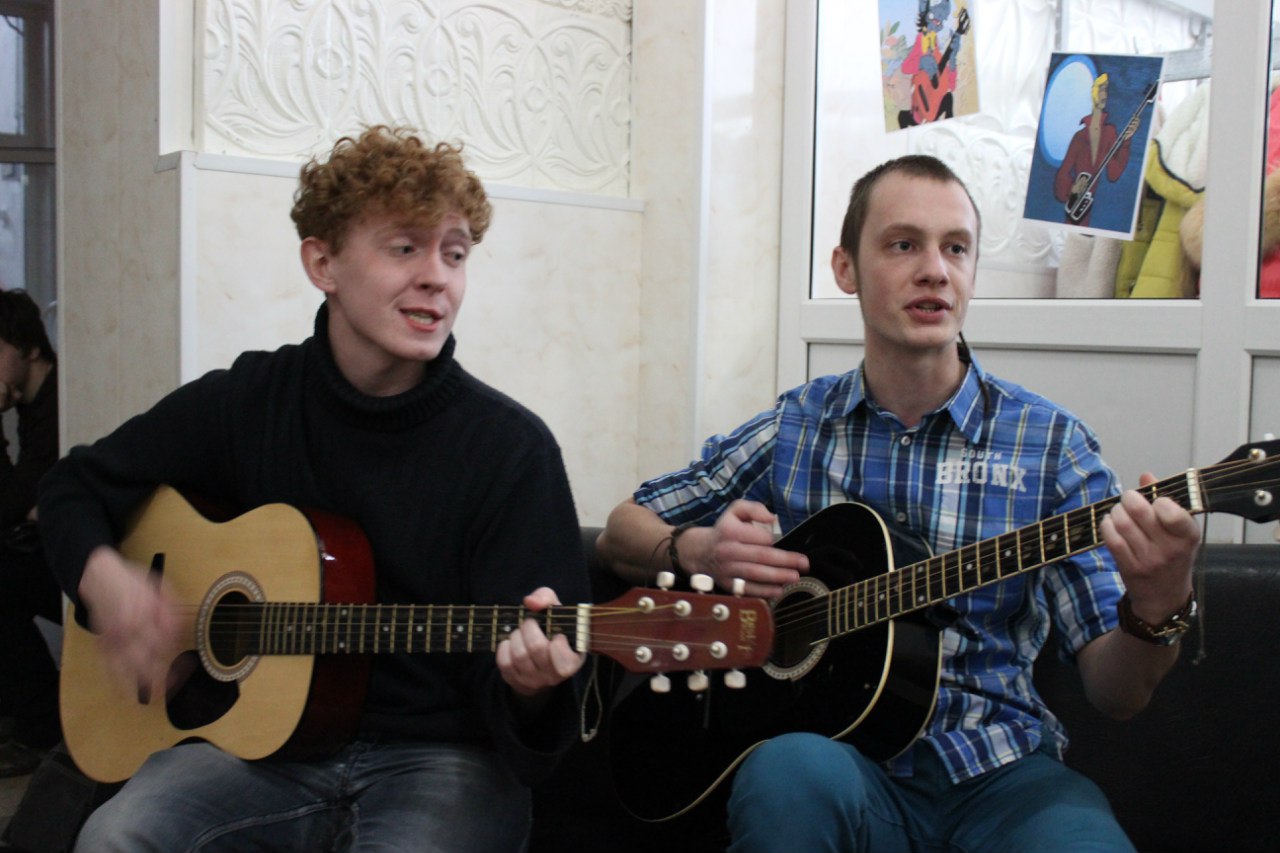 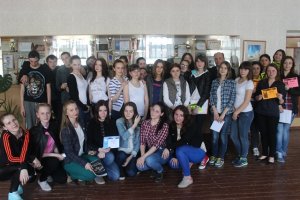 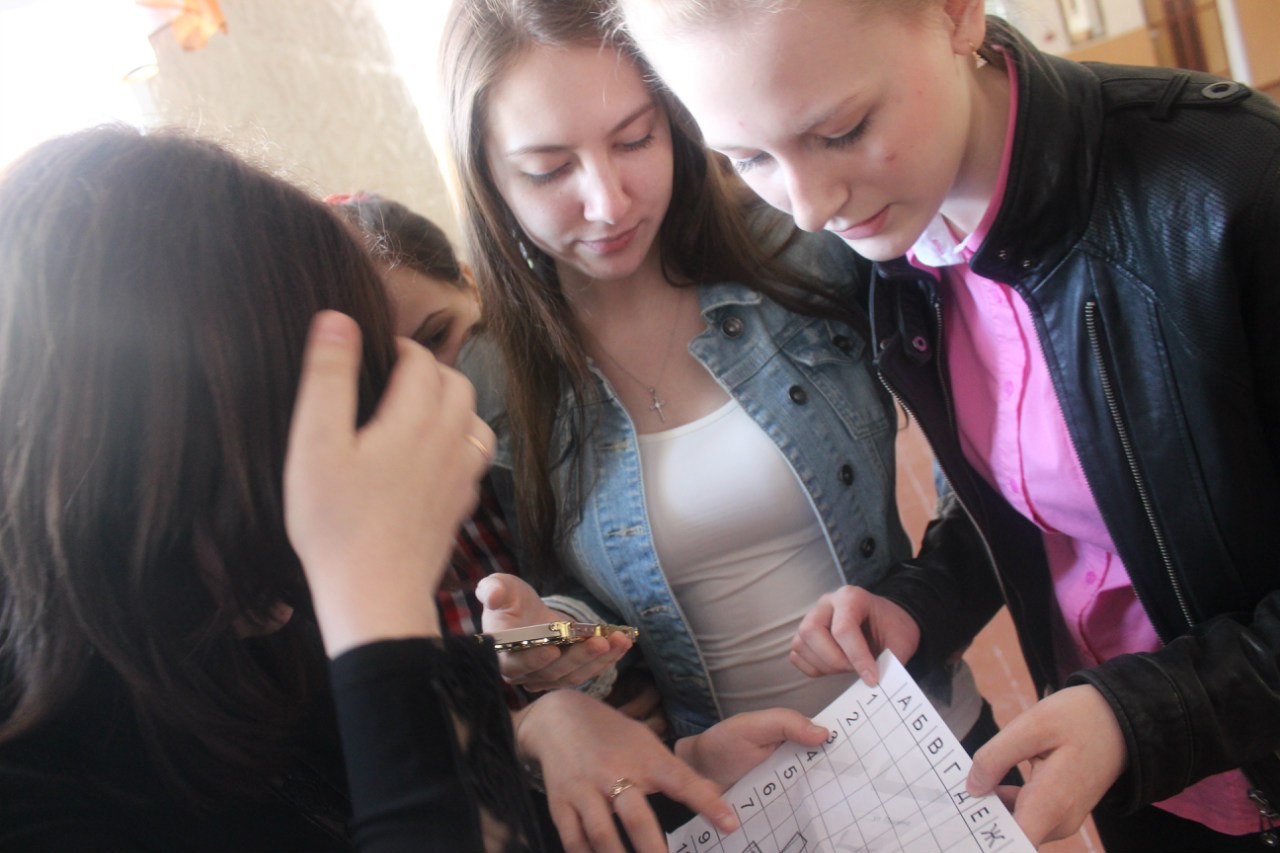 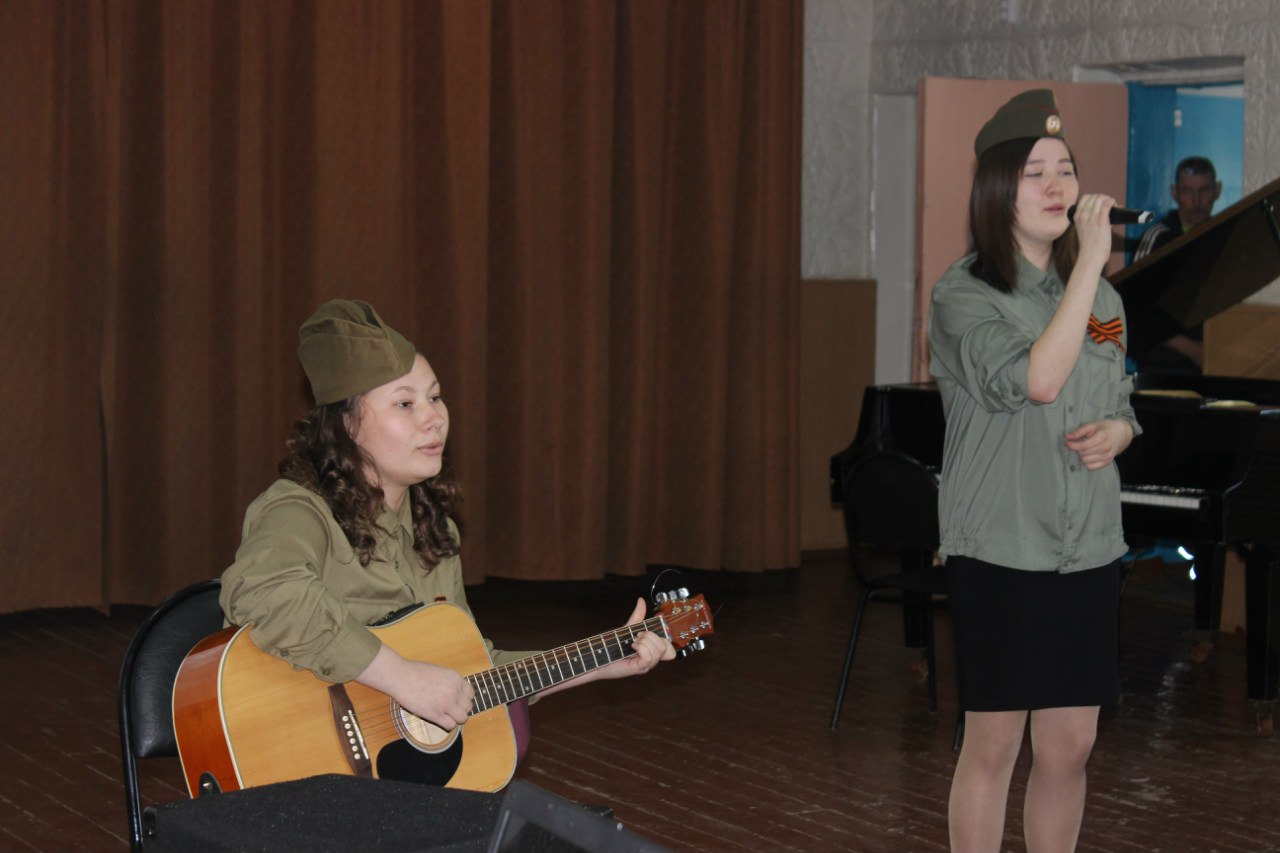 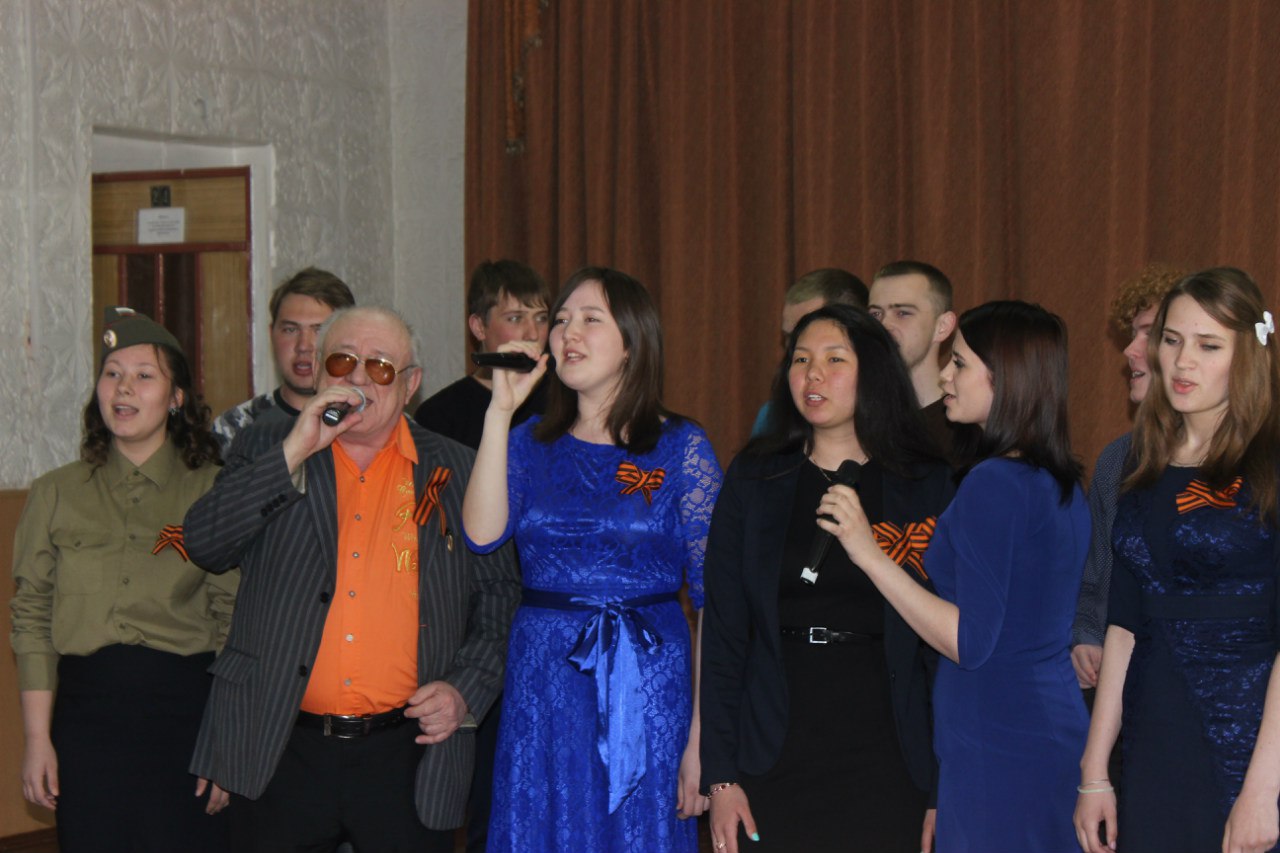 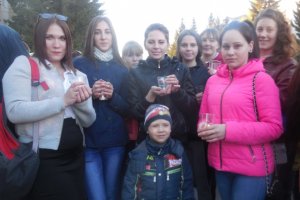 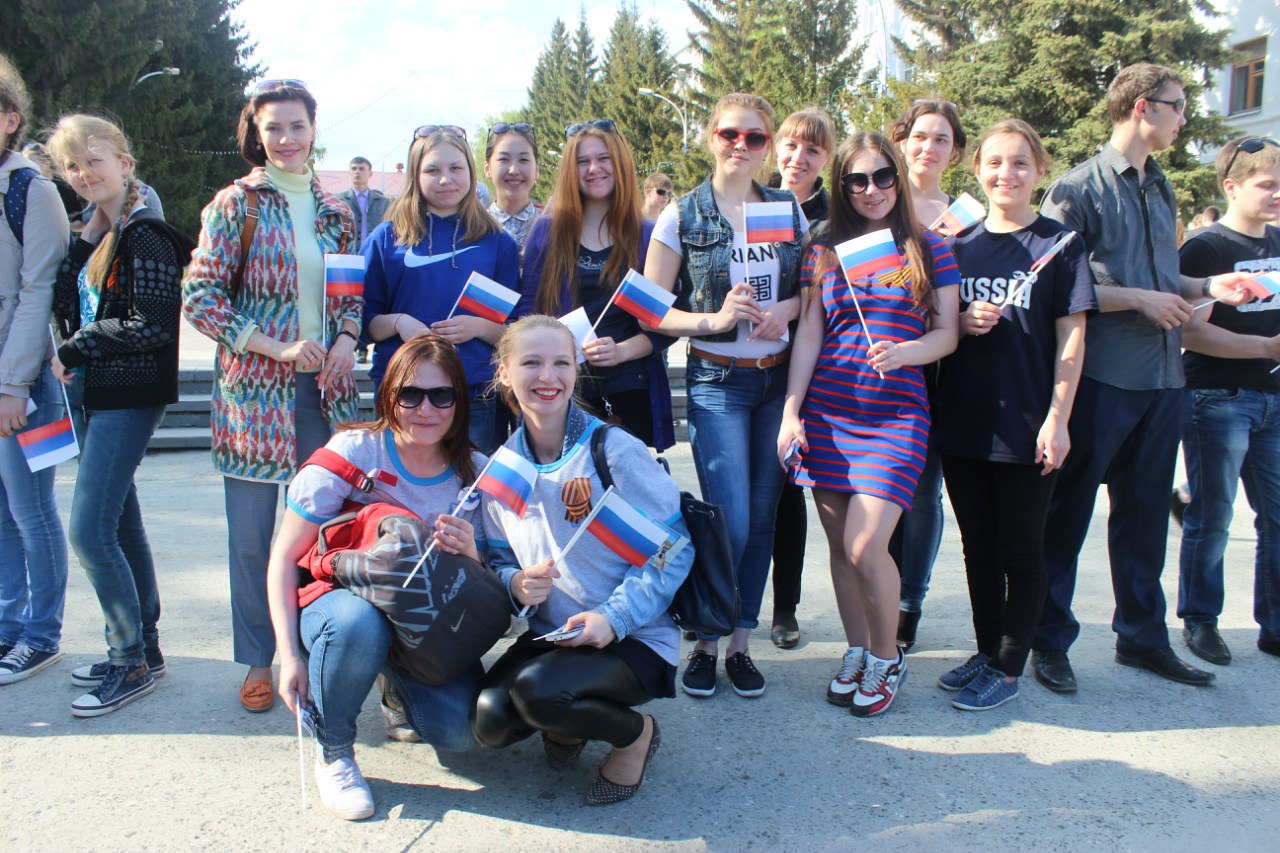 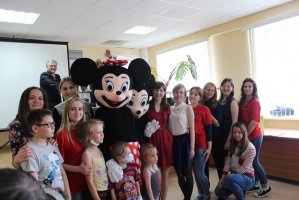 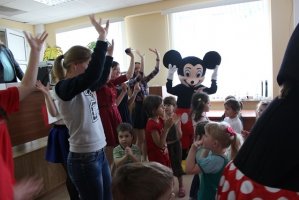 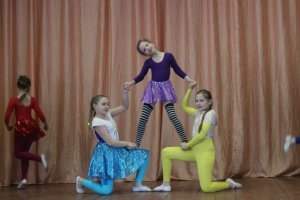 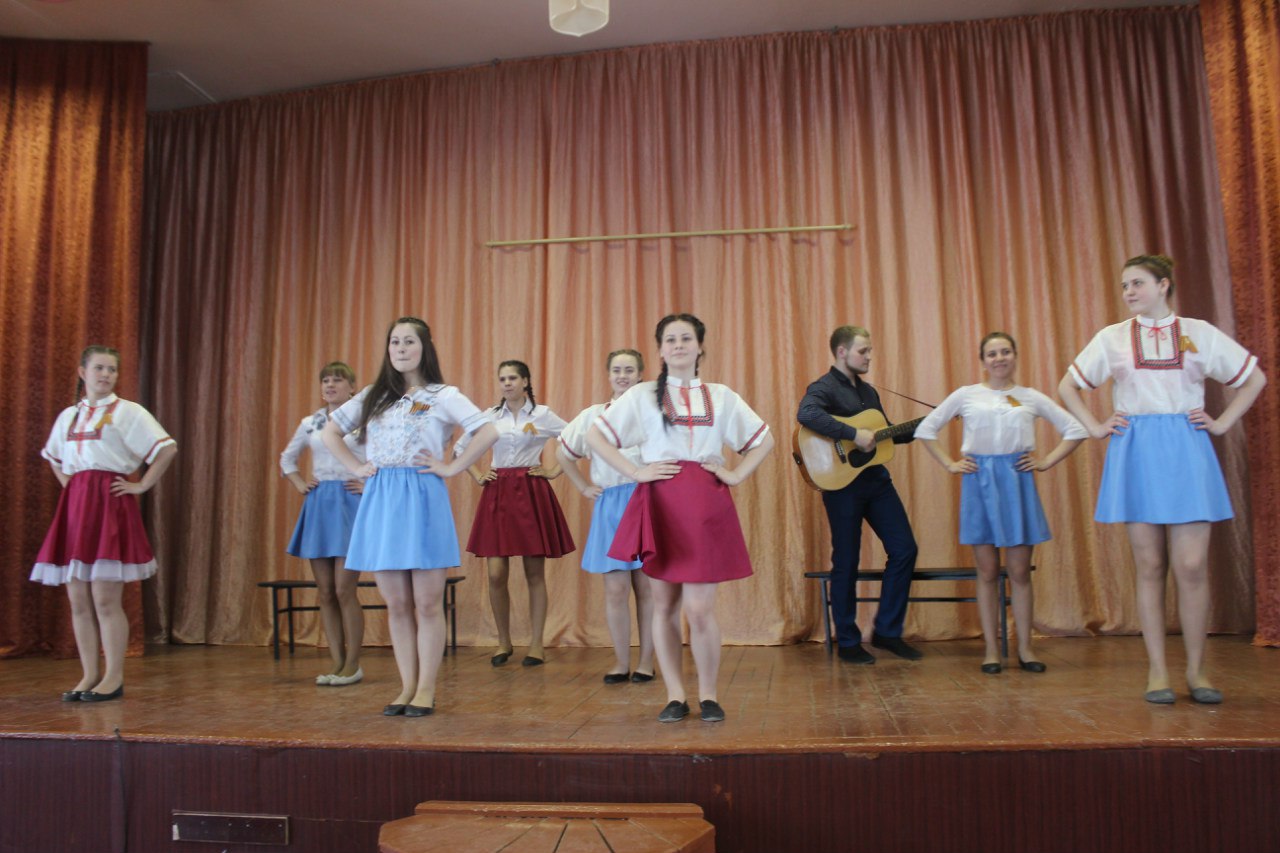 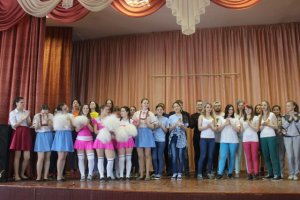 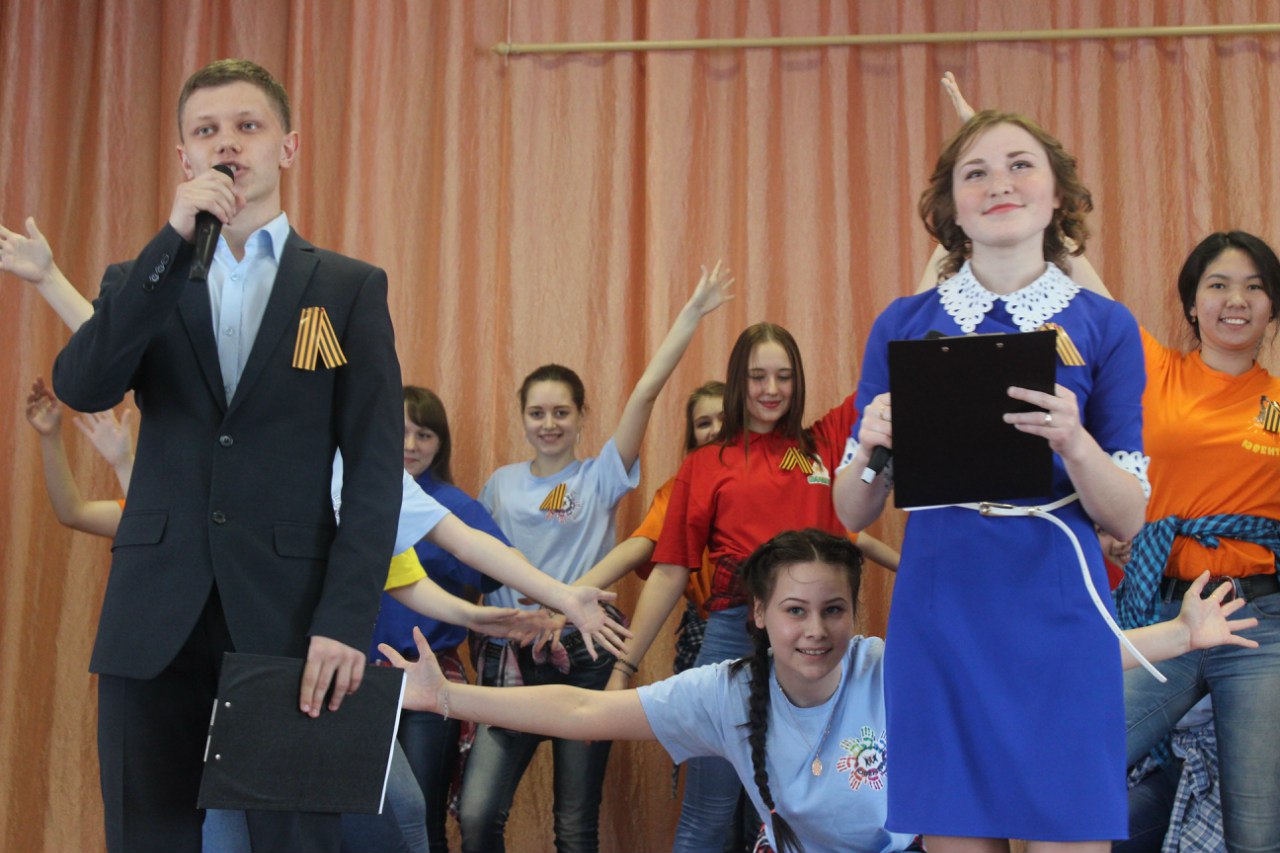 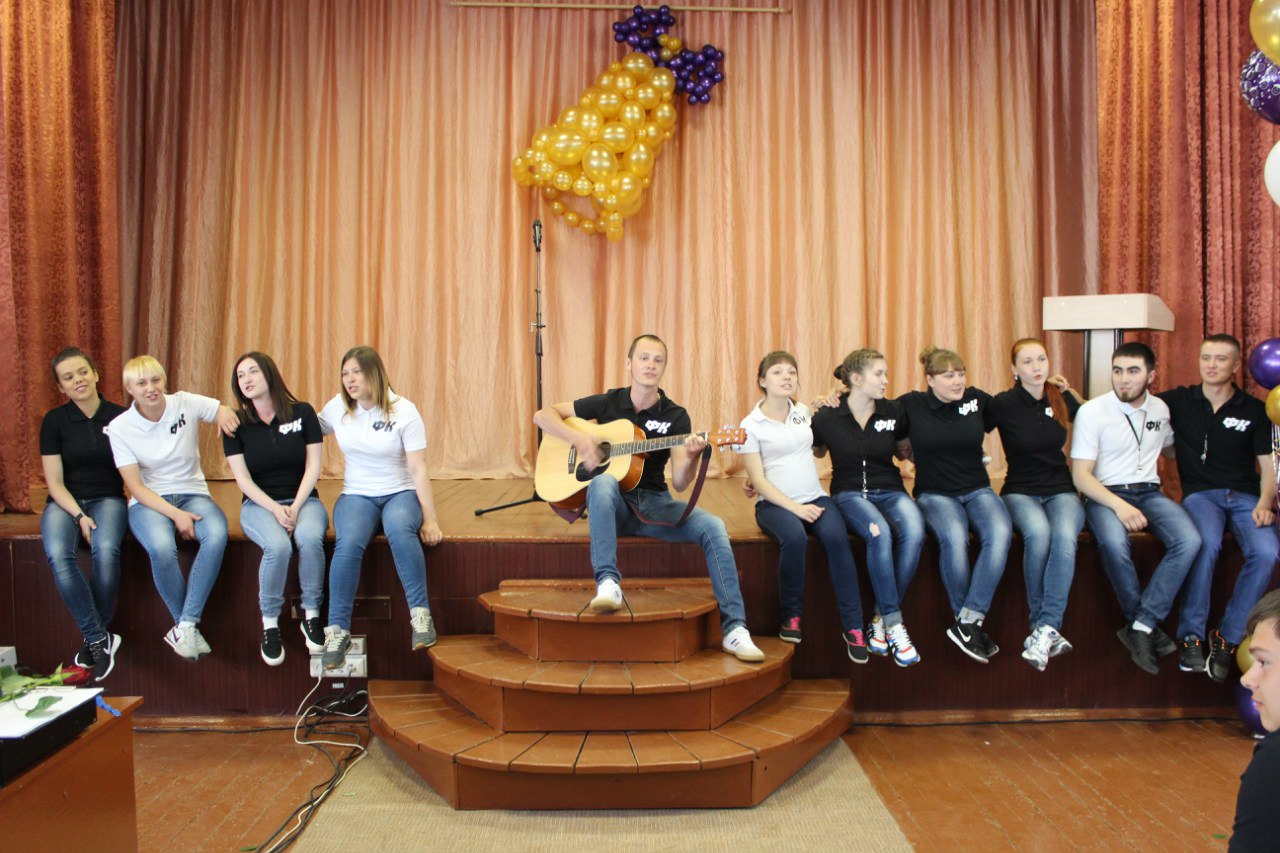 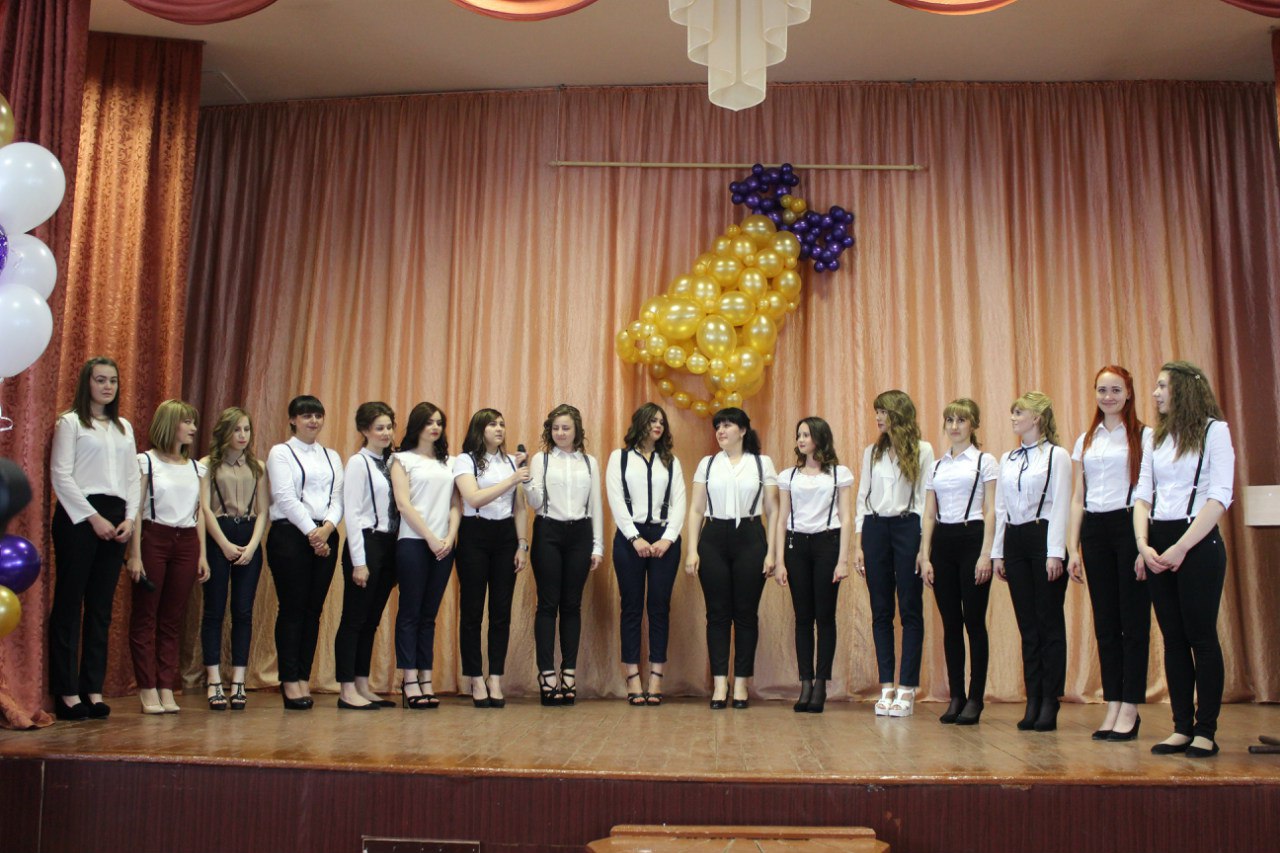 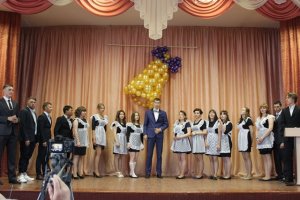 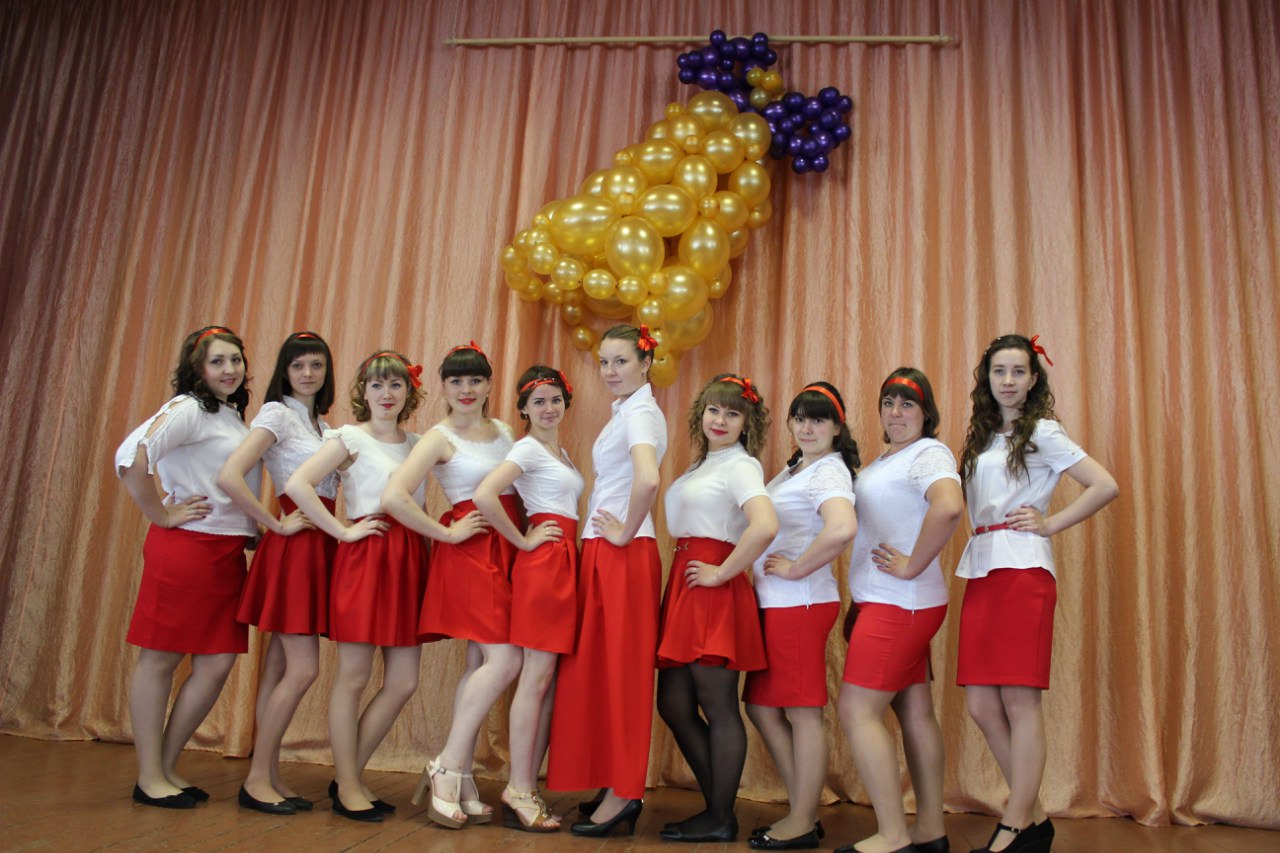 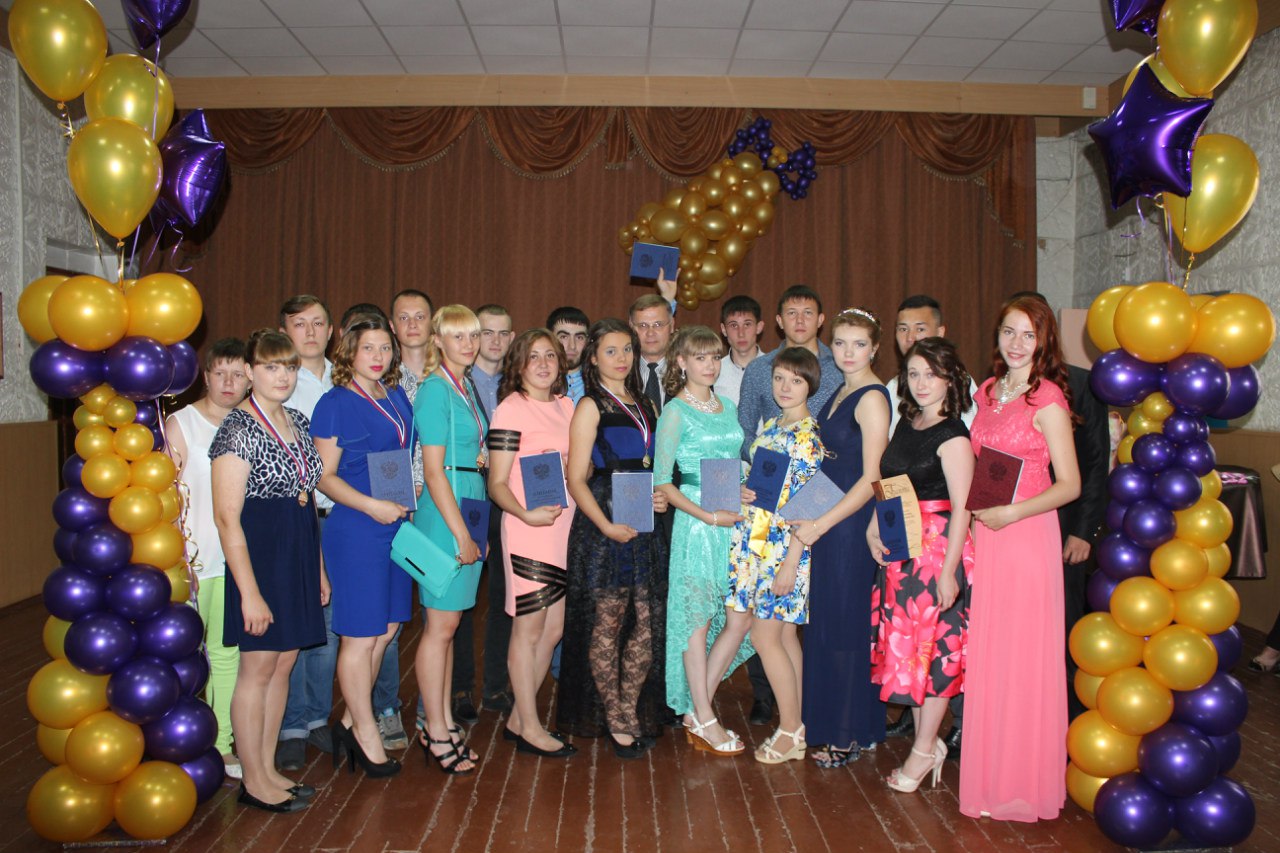 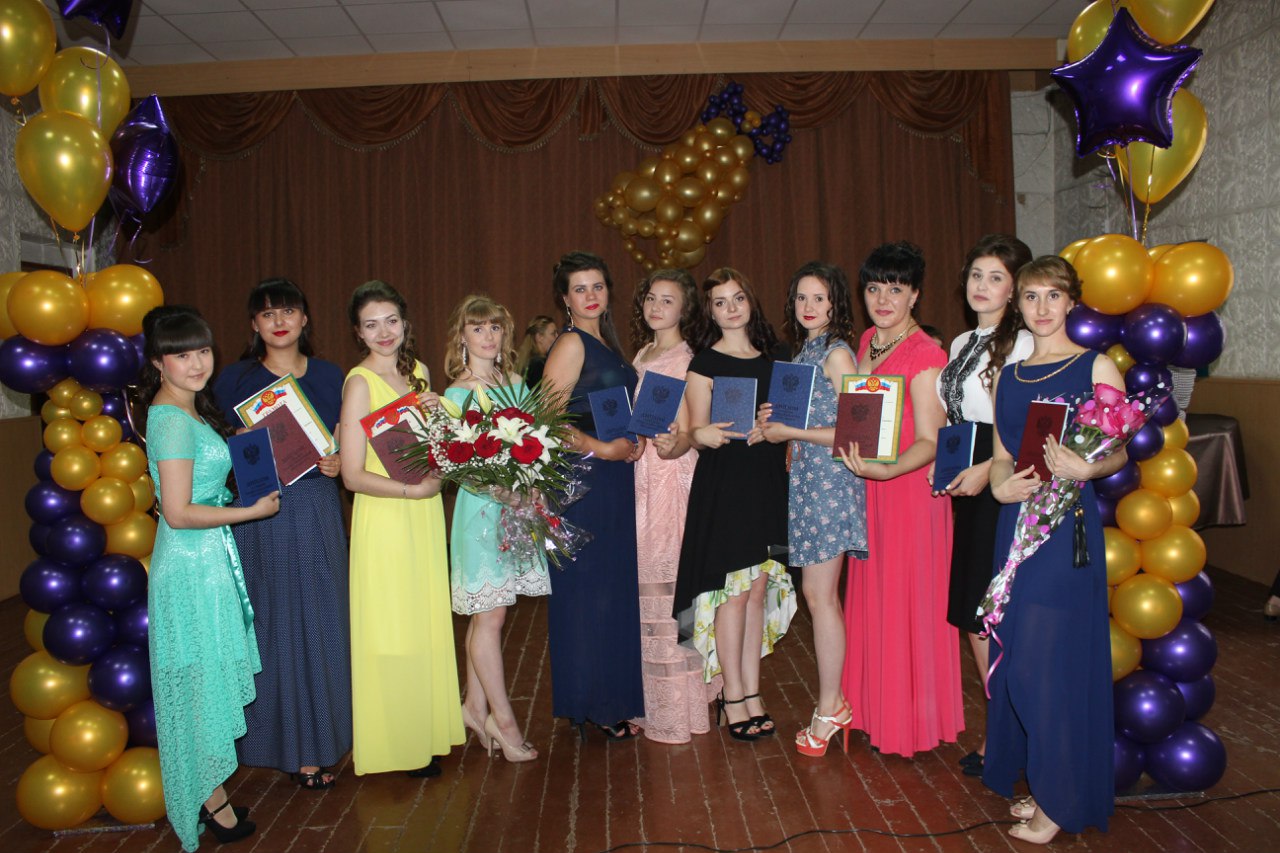 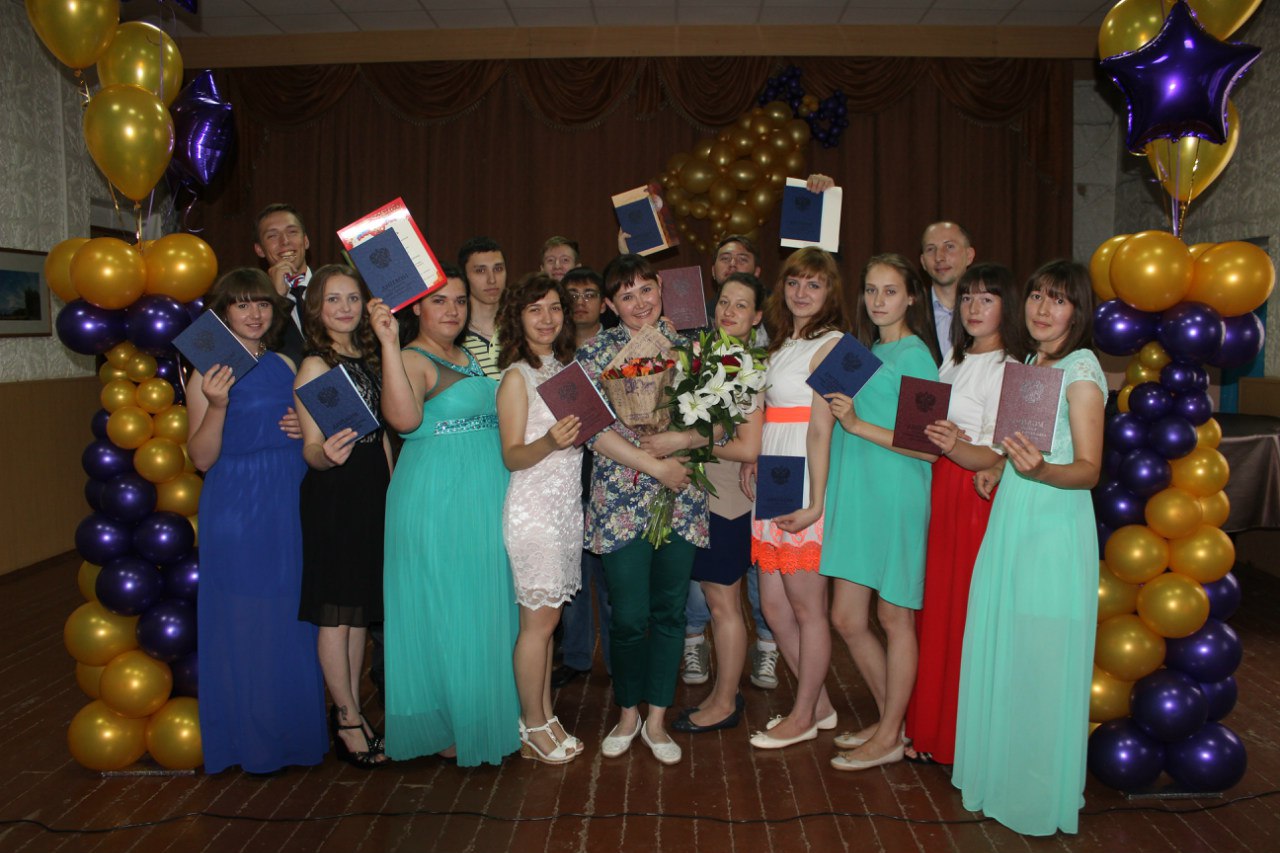 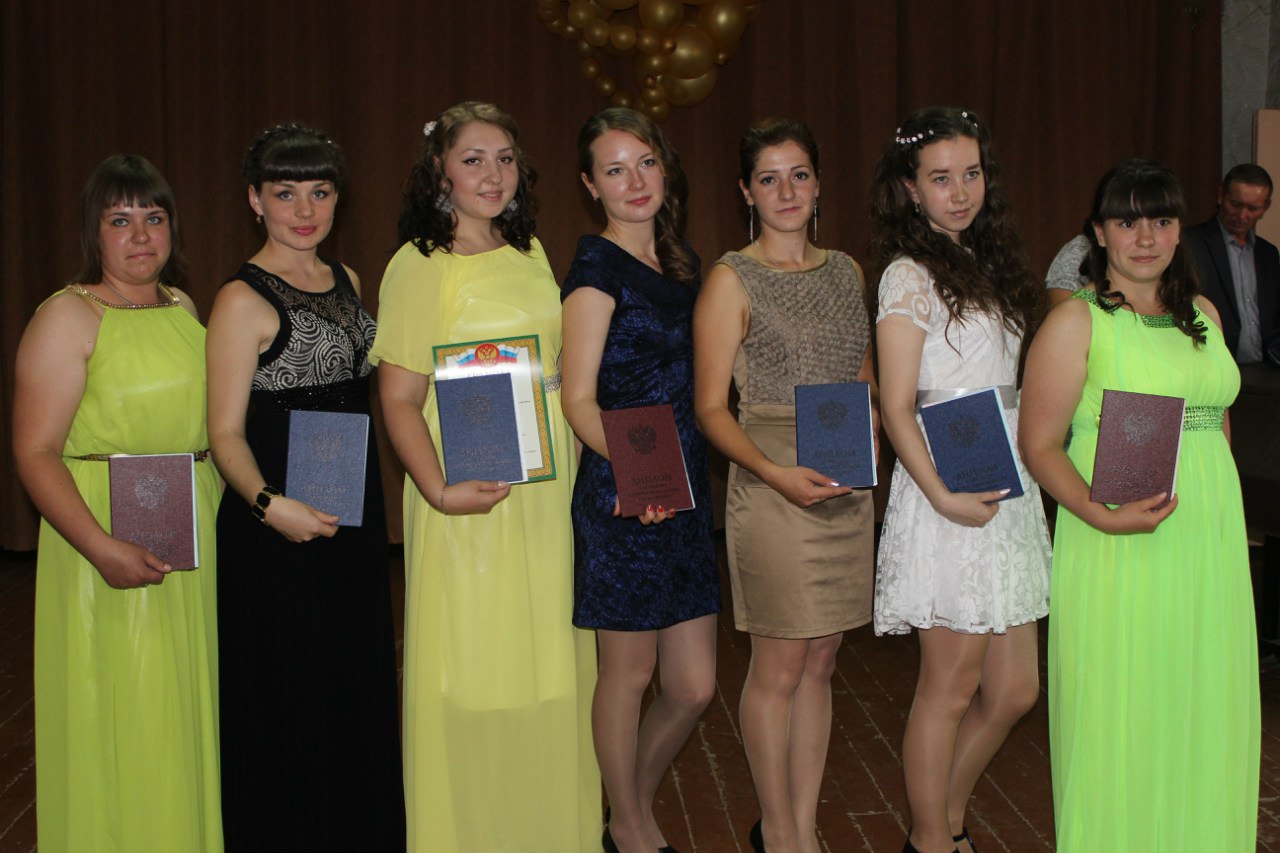